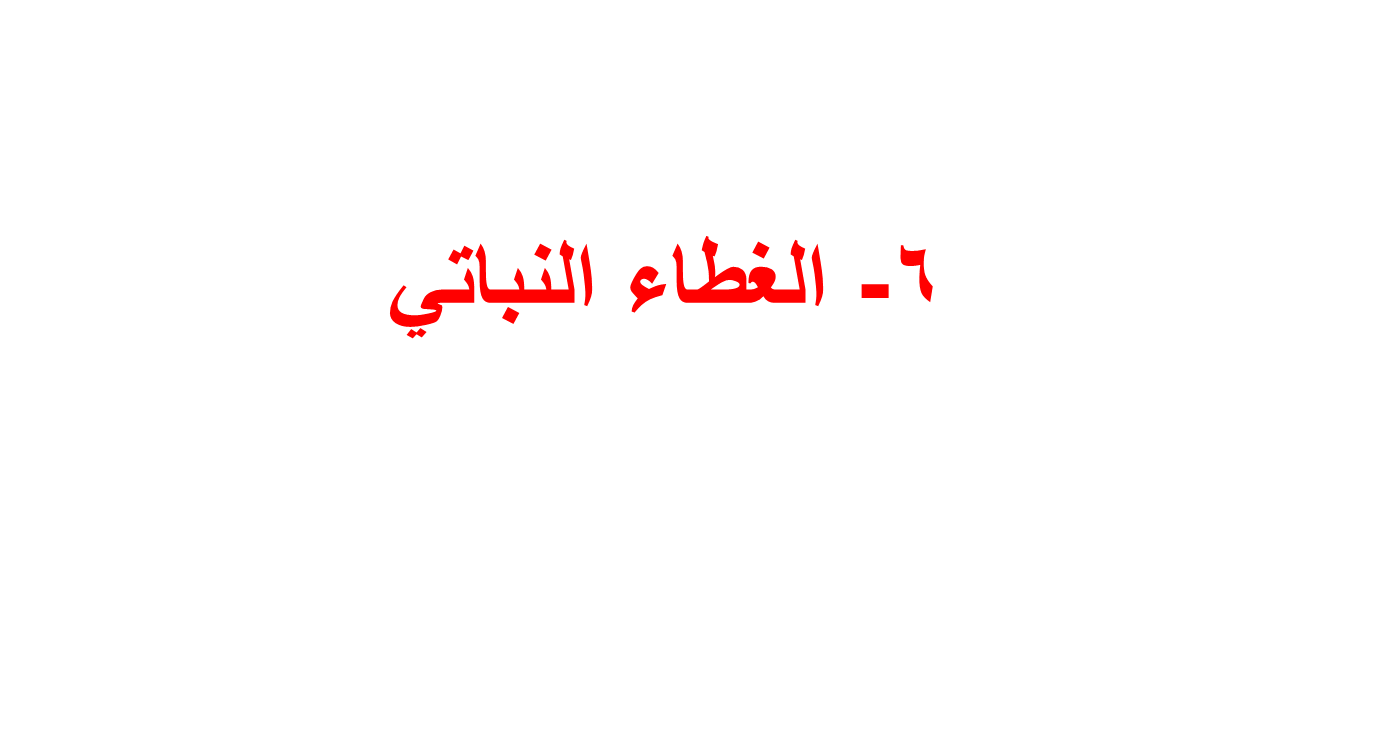 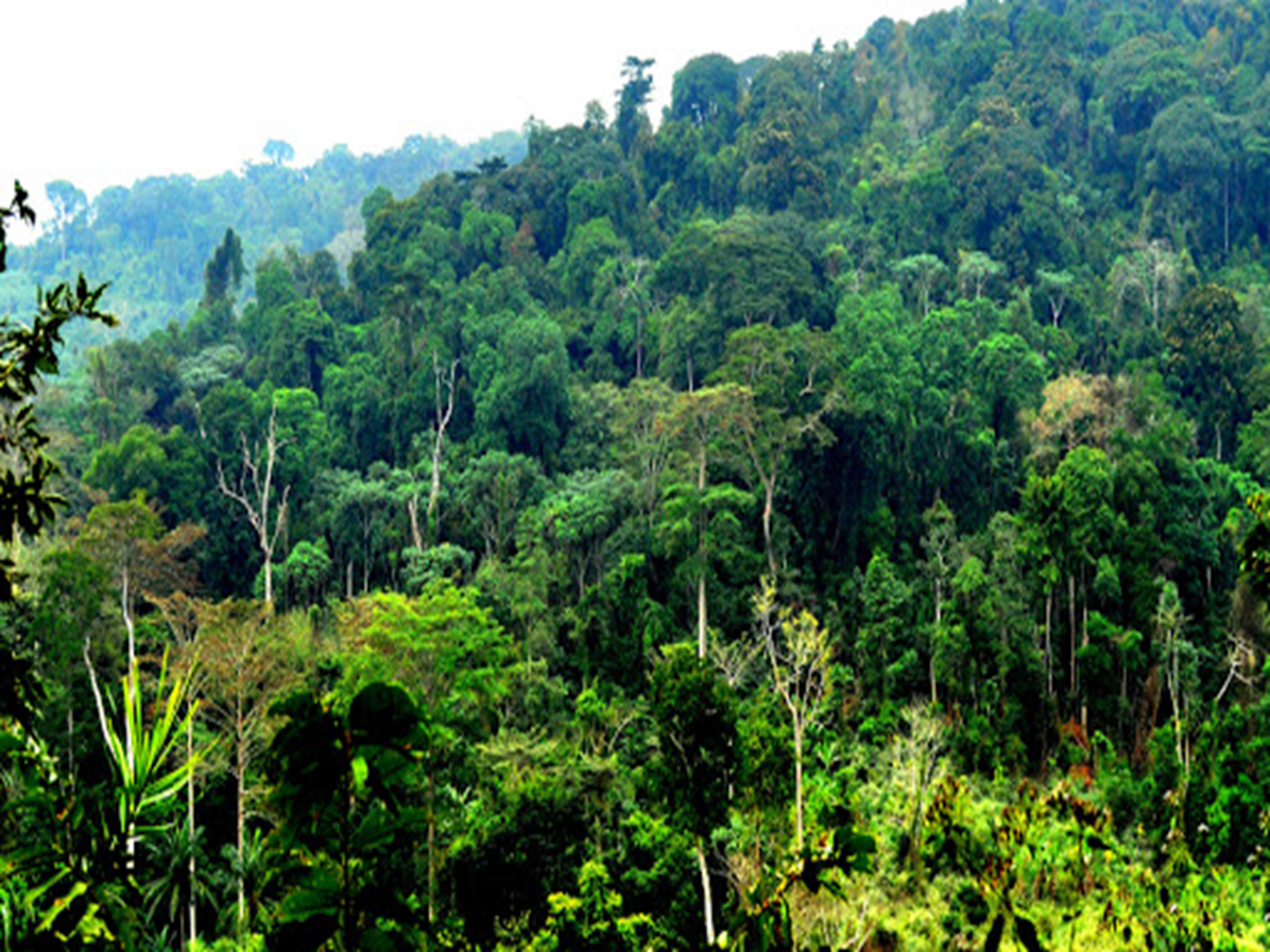 توزيع درجات الحرارة في العالم في شهر كانون الثاني
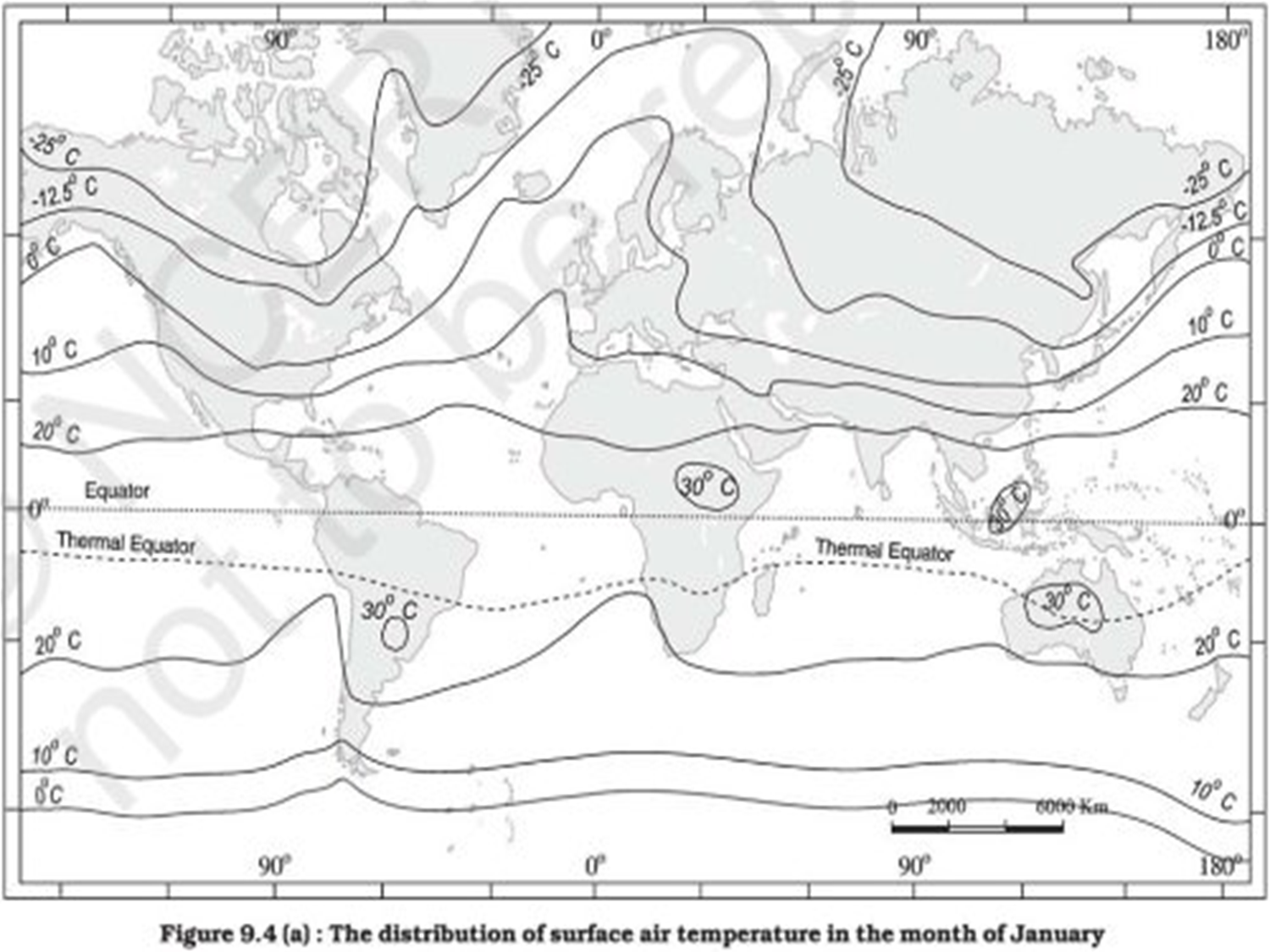 توزيع درجات الحرارة في العالم في شهر تموز
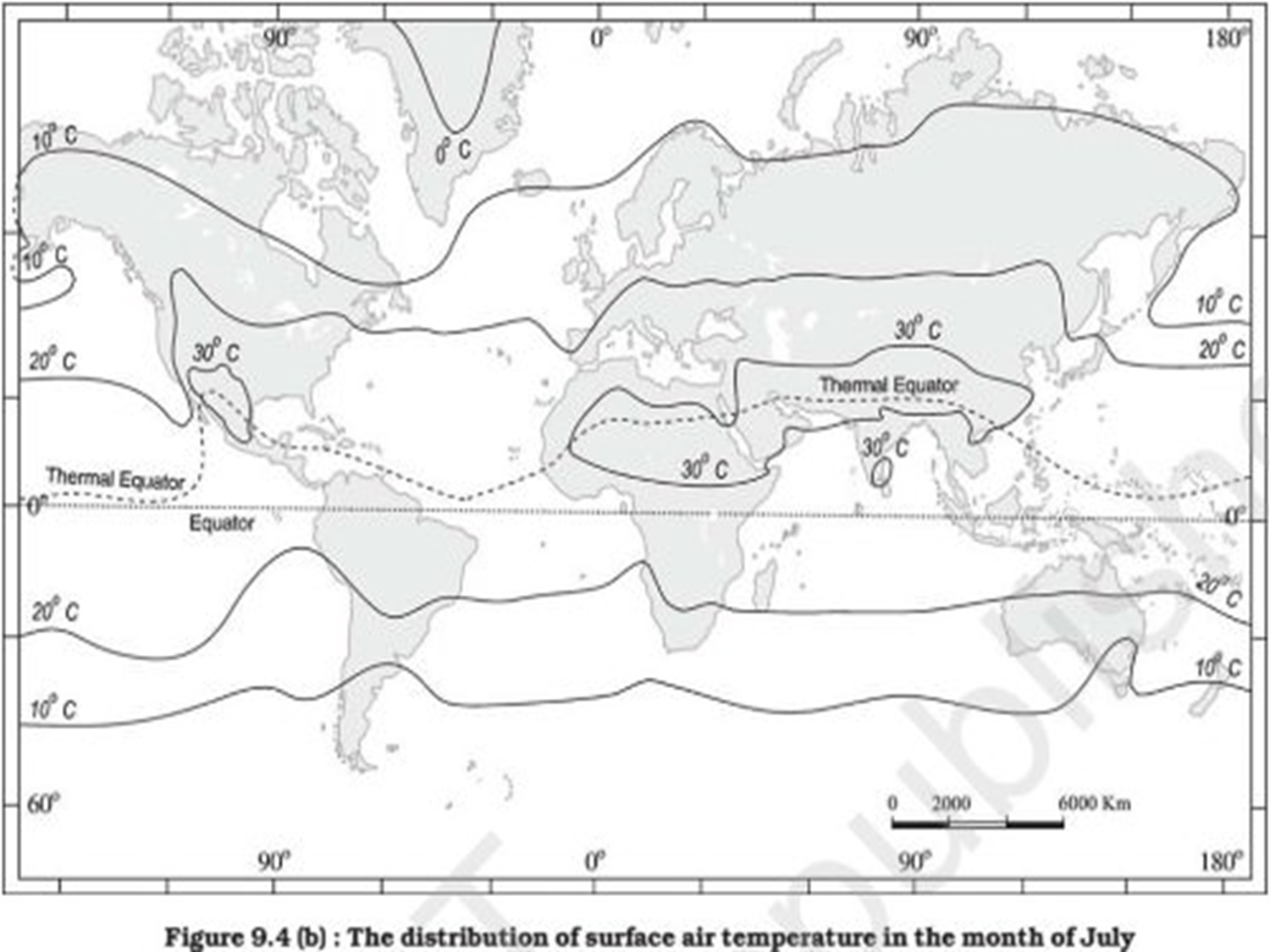